TMS magnetic field studies
Marco Oriunno, 11/01/2024
Configurations Analyzed
Ansys Maxwell, 2024R1

Python scripts written to fully automate the pre-processing: run quickly many variants, reduce errors

All geometries are full depth (six in total)

CDR stack 40/60, gap=40

PDR stack 40/60
bridge, gap=40
links, gap=40
bridge, gap=50
links, gap=50

PDR stack 50/34/8, gap=50
2
CDR and PDR steel stacks
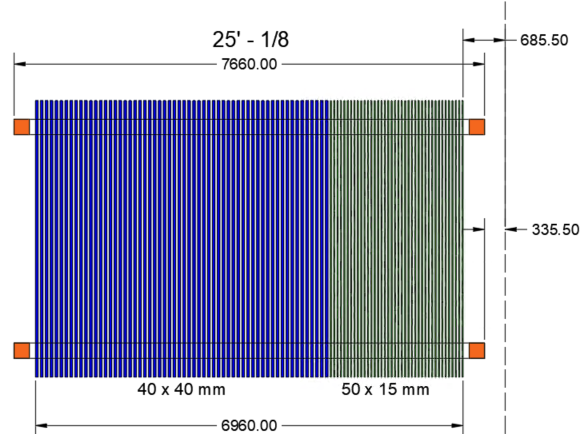 CDR and PDR (first version)
PDR (last version)
3
CDR, ¼ symmetry
4
CDR 60/40
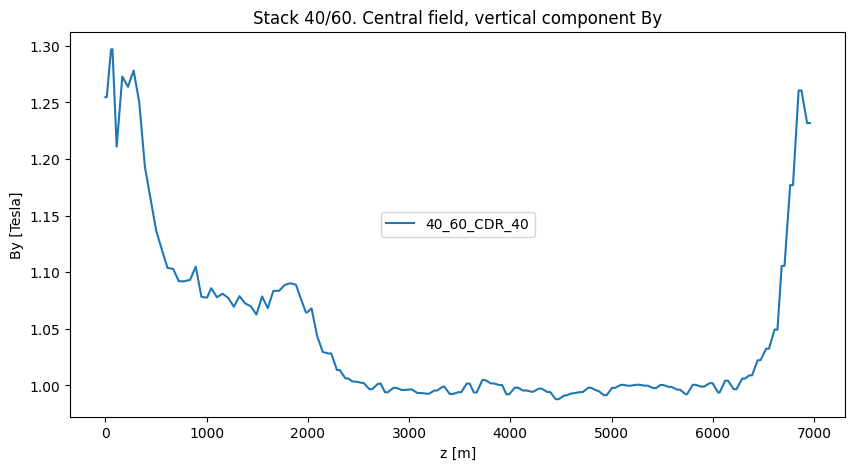 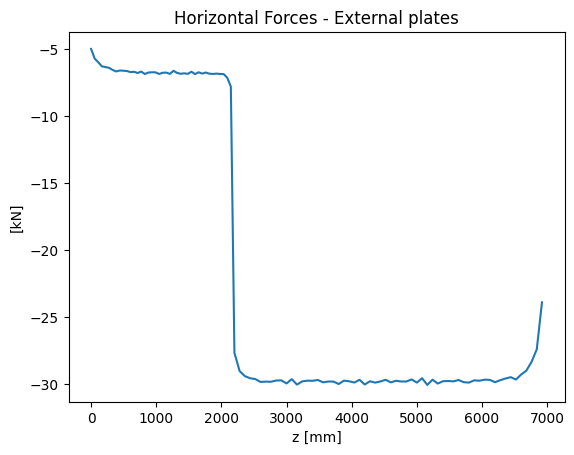 5
PDR, ¼ symmetry
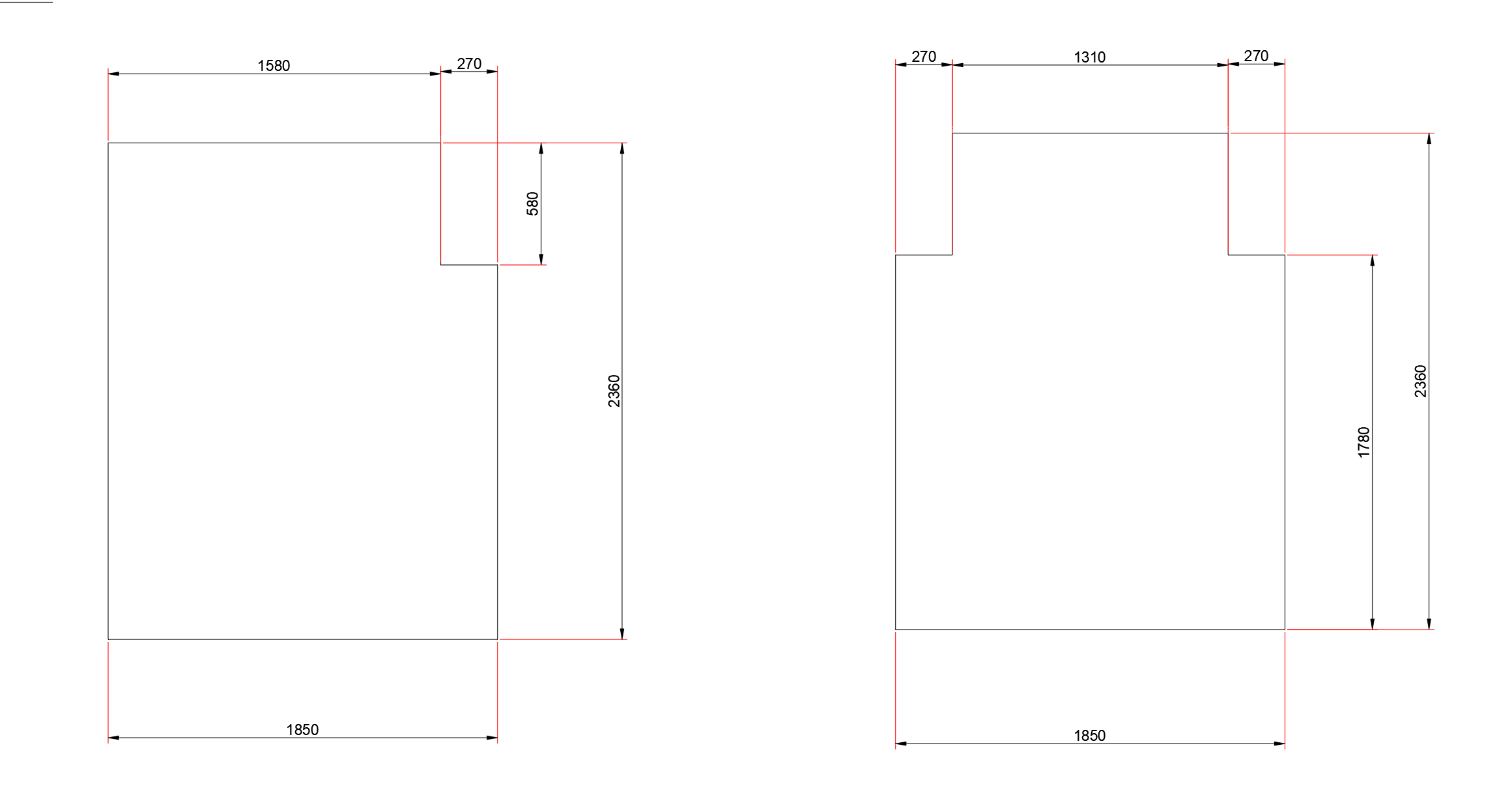 6
Stack 40/60 with bridge or links
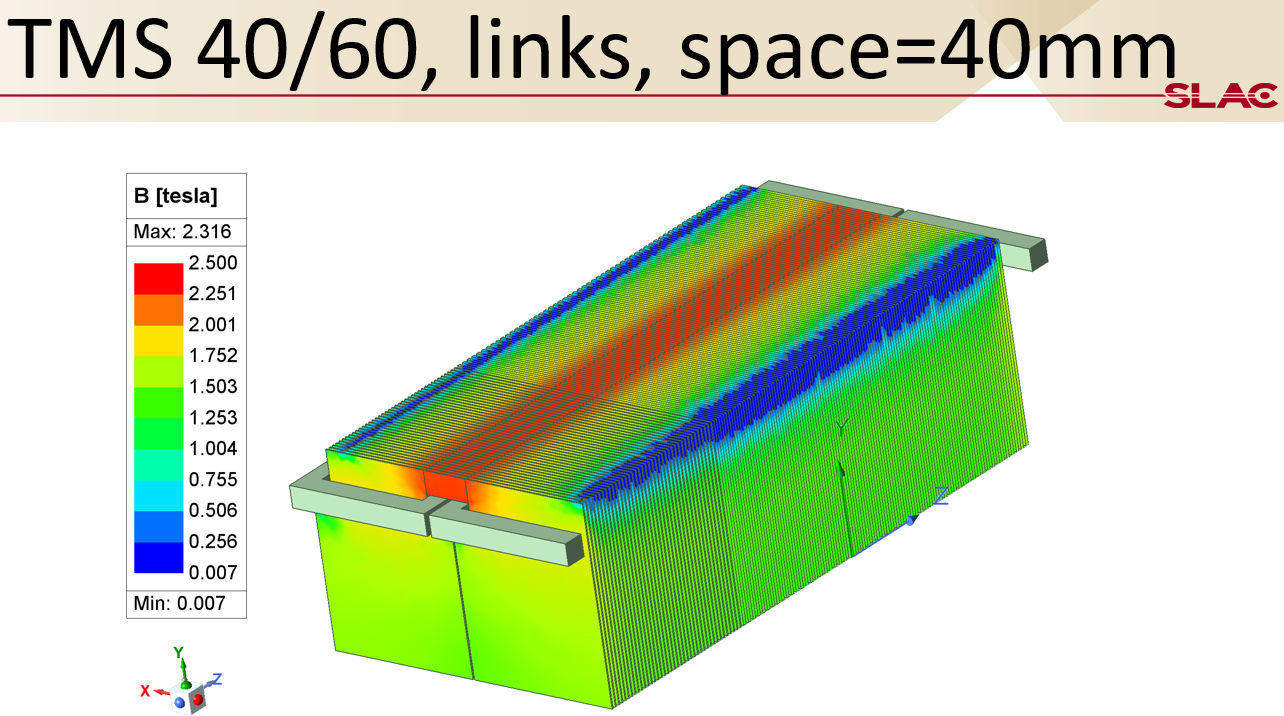 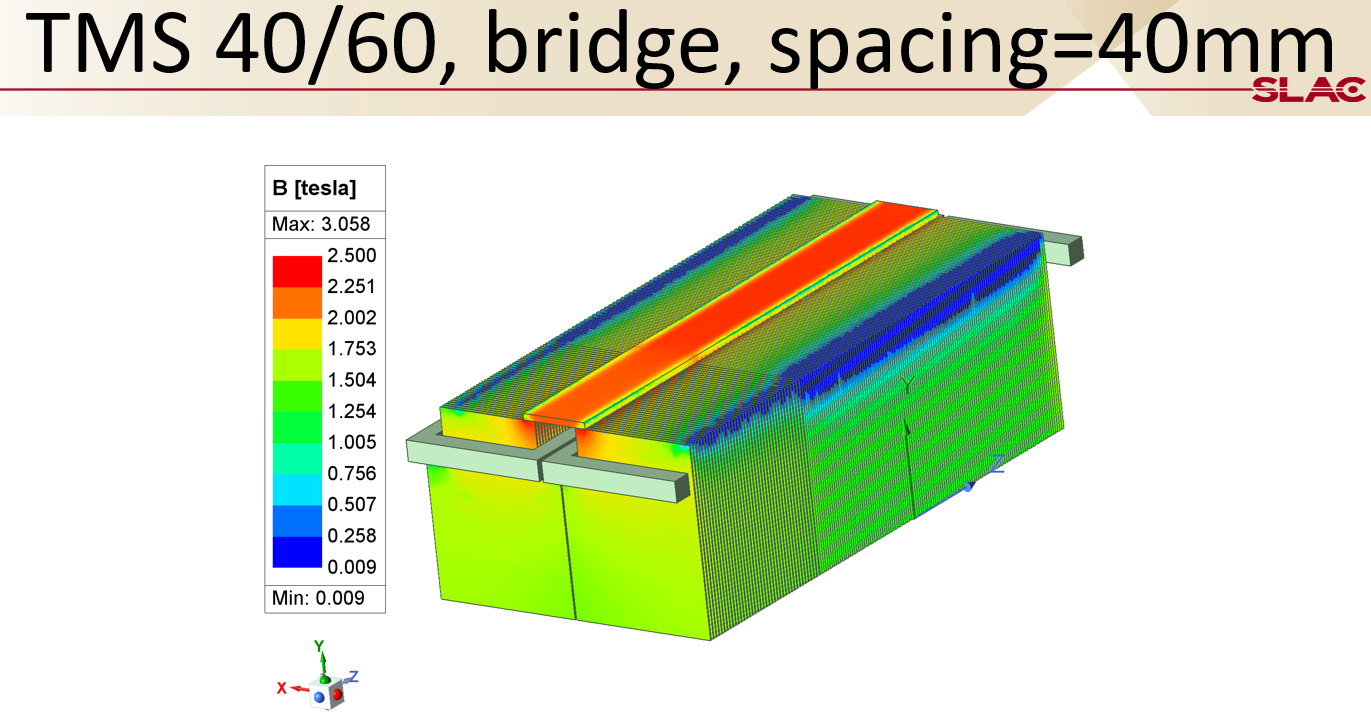 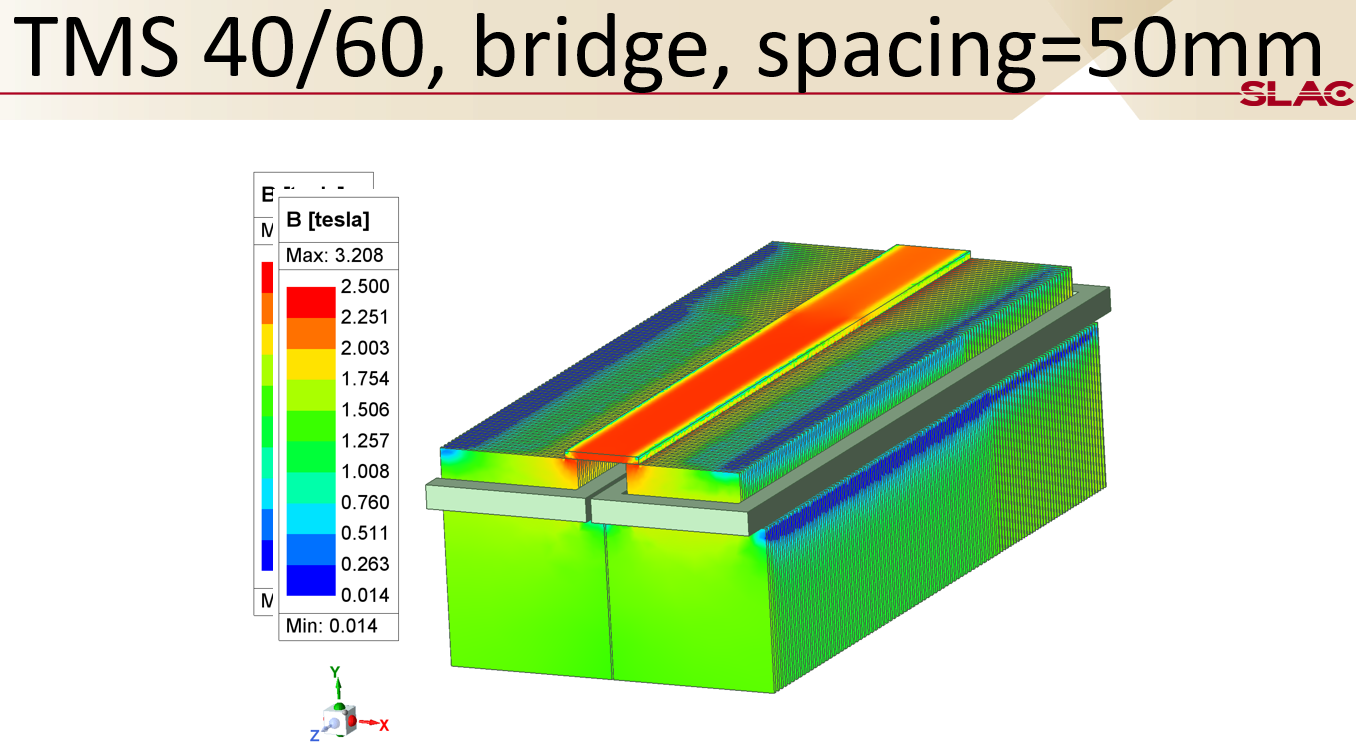 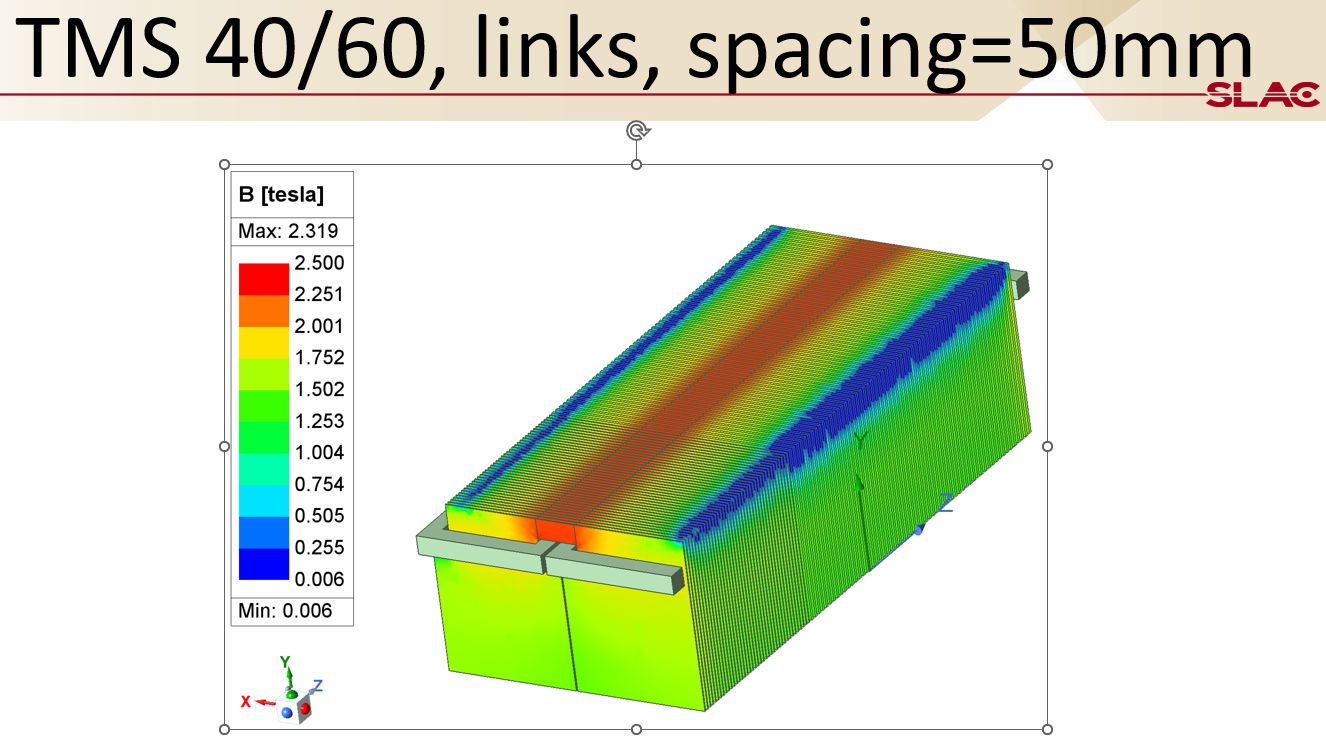 7
Stack 50/34/8 bridge or links
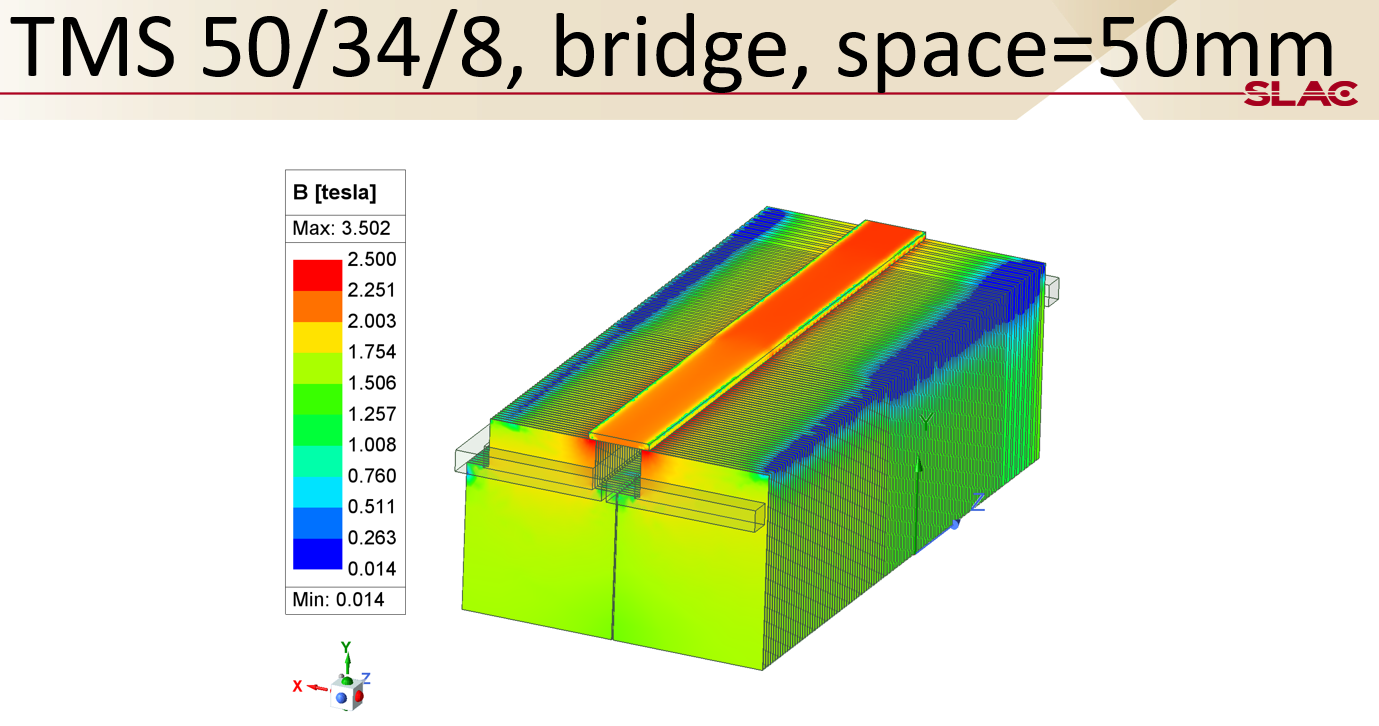 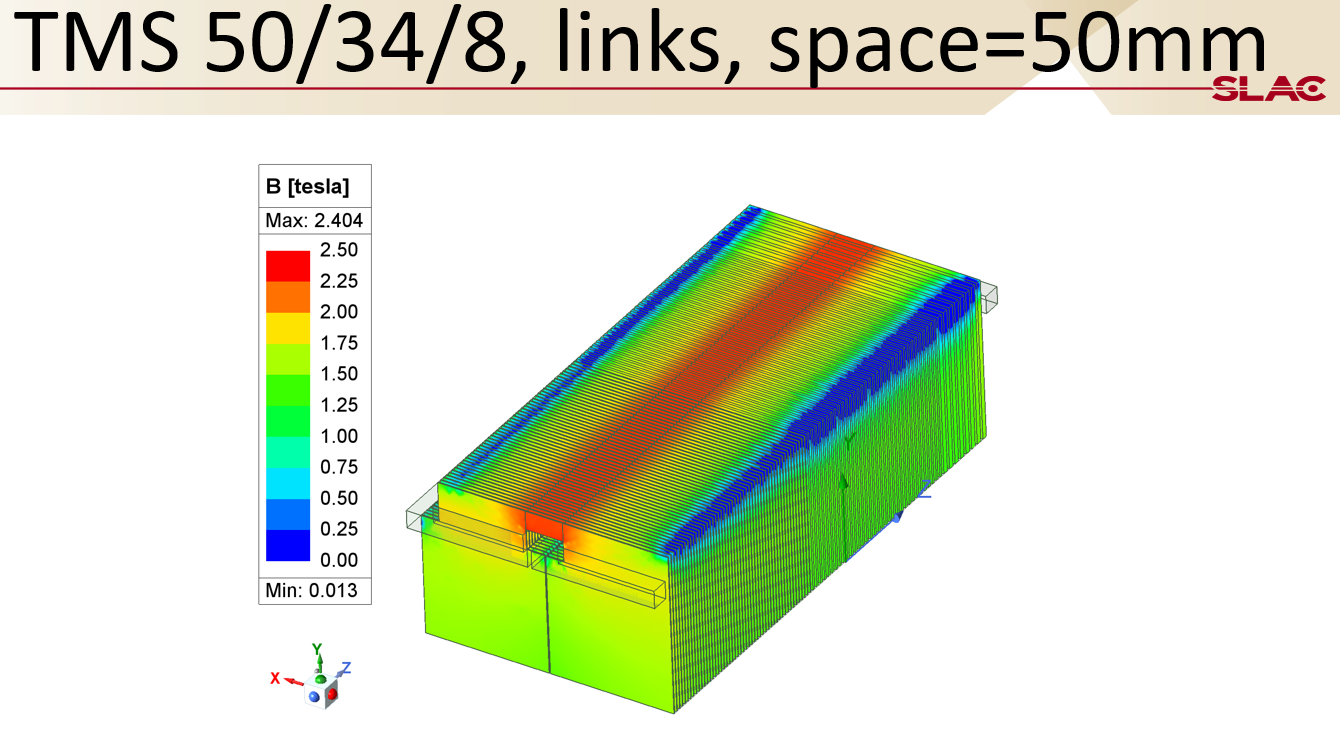 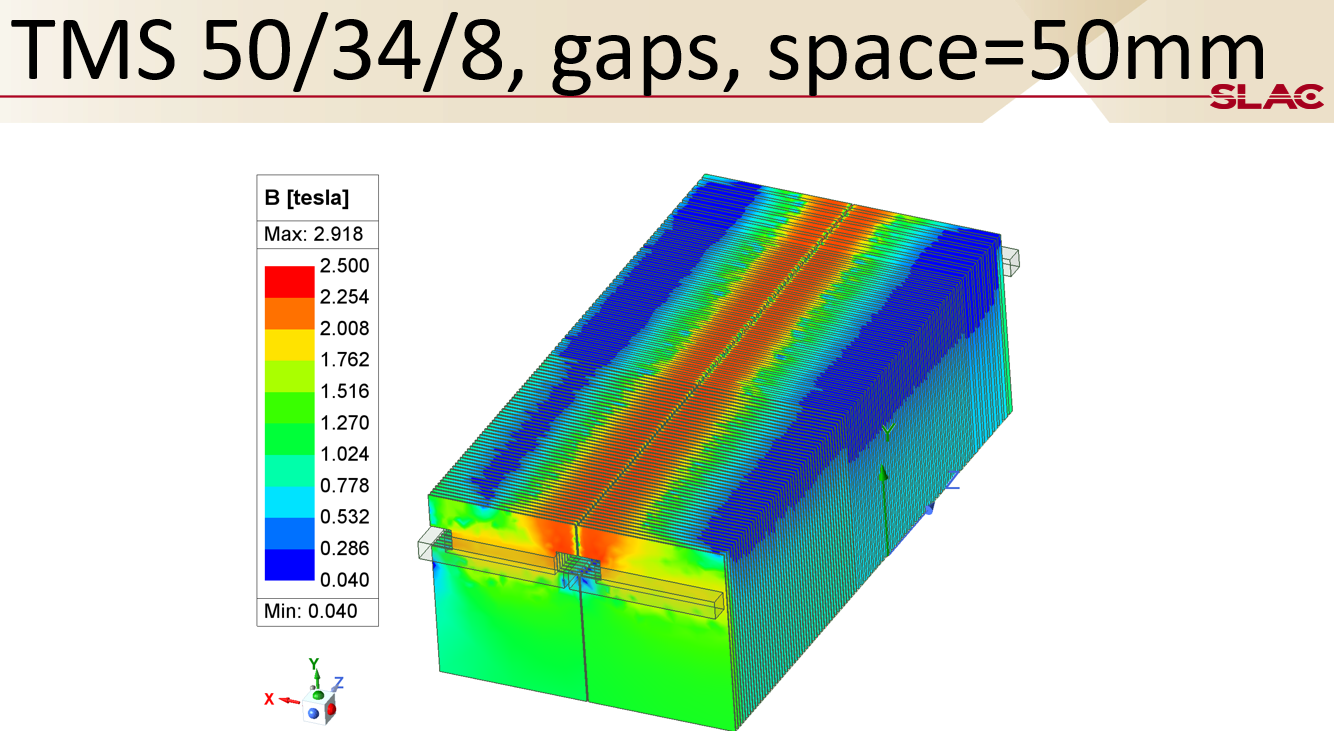 8
Stack 40/60 summary
9
Stack 50/34/8
10
All confogurations
11
Summary
One quarter, full stack-depth analysis

Rapid modeling powered by Python

Benchmark with CDR:  difference < 15% on By and forces

The 50/34/8 stack with 30kA.turns has 20% margin over 1T

With the full depth of the stack in the simulation, the links show a more uniform field than the bridge
12
Spare Slides
13
Compariosn 80mm plate
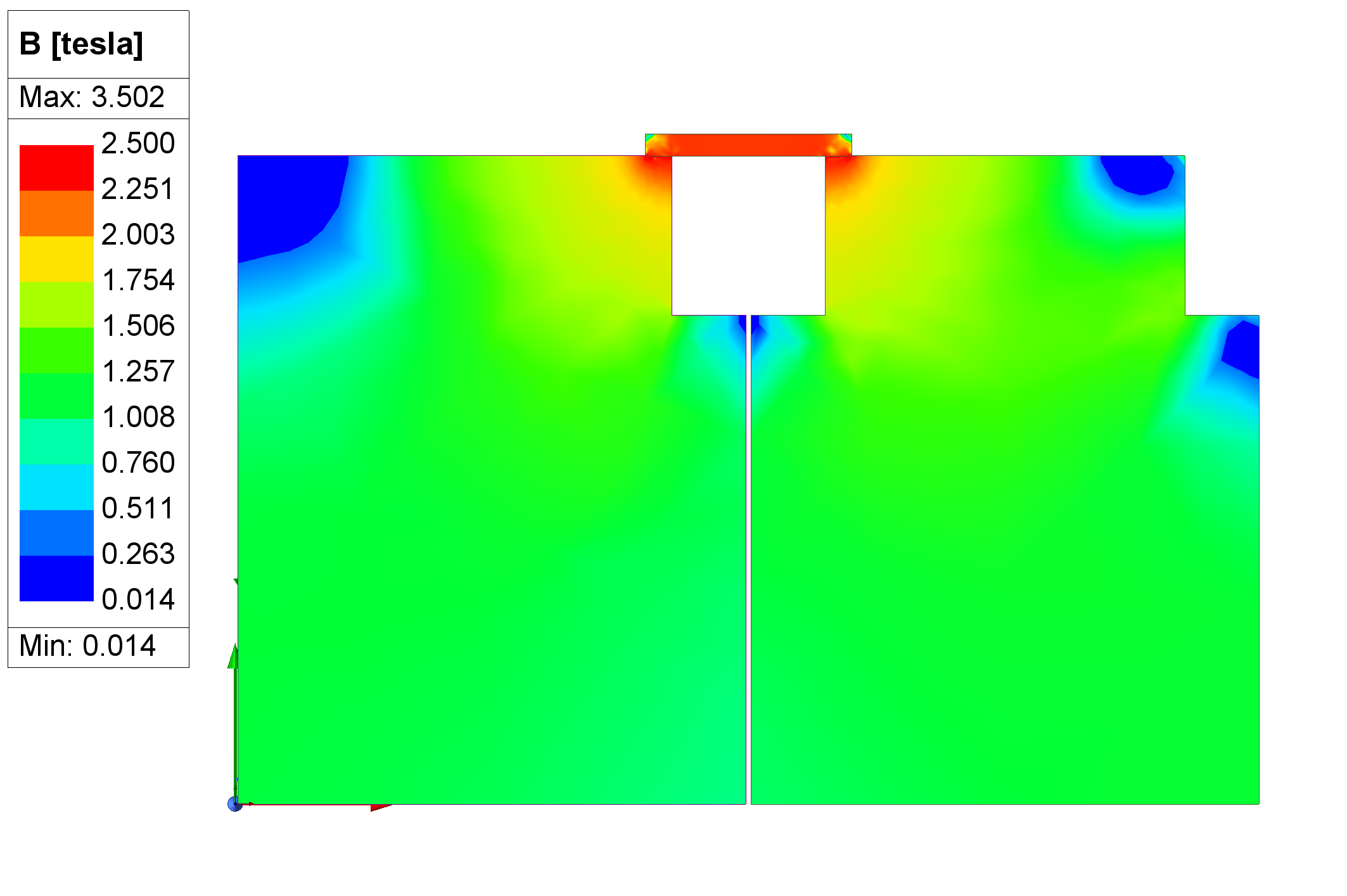 14
CDR 60/40
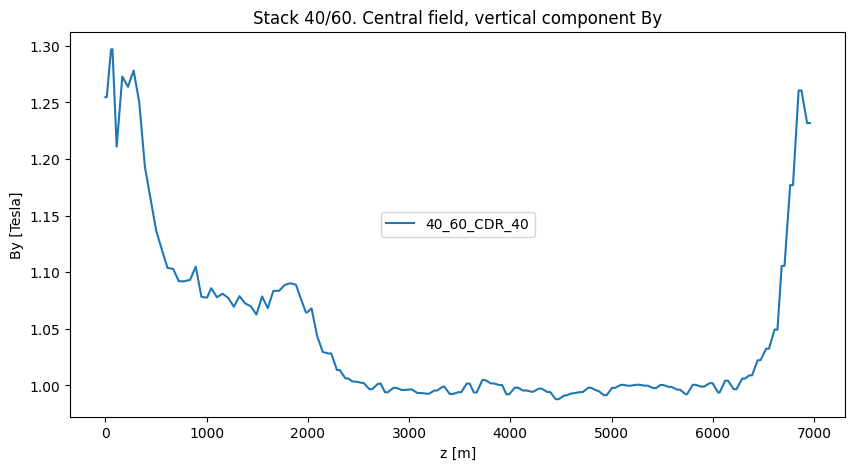 15
TMS 40/60, links, spacing=50mm
16
TMS 40/60, bridge, spacing=40mm
17
TMS 40/60, links, space=40mm
18
TMS 40/60, bridge, spacing=50mm
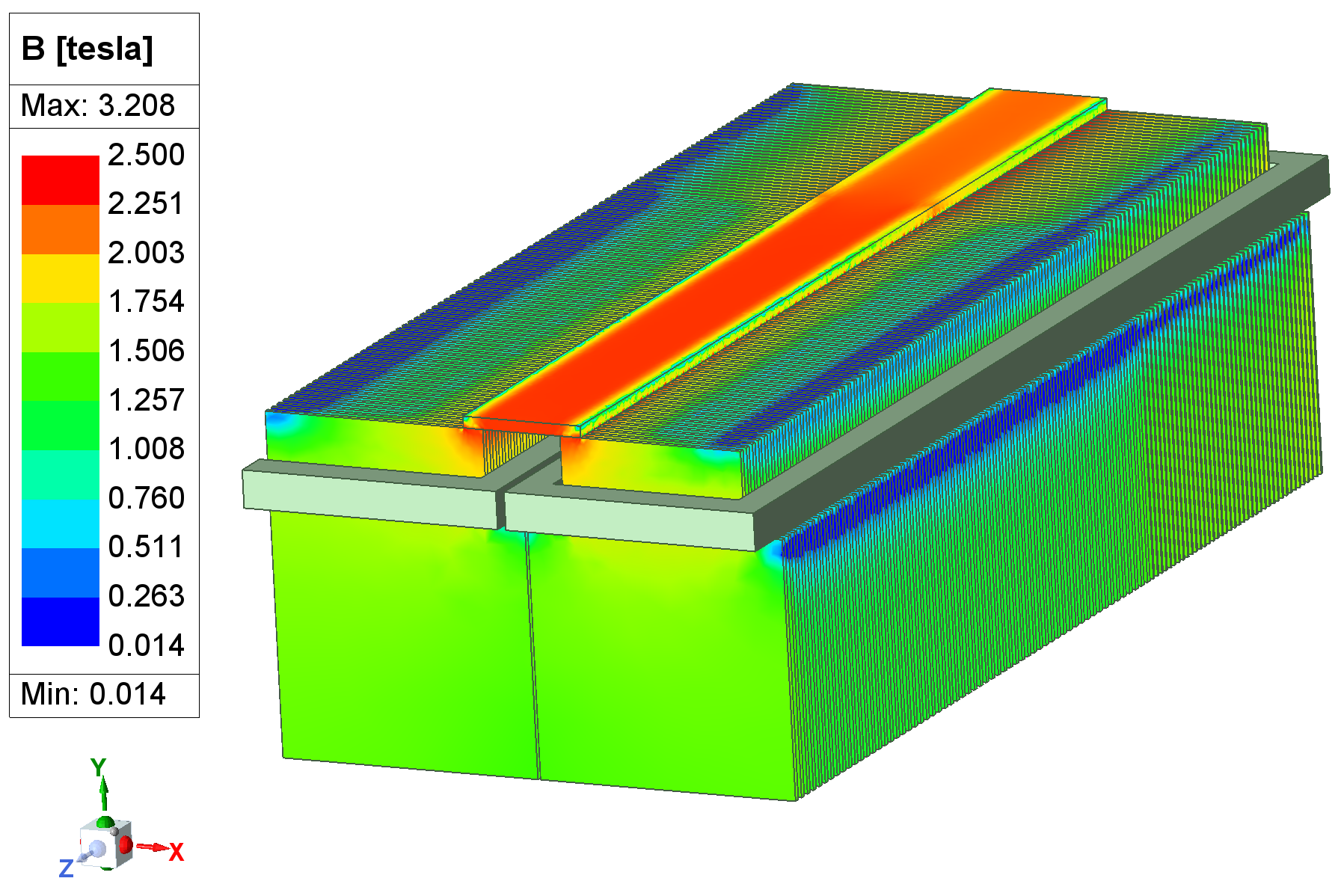 19
TMS 50/34/8, bridge, space=50mm
20
TMS 50/34/8, links, space=50mm
21
TMS 50/34/8, gaps, space=50mm
22